Zωολογία ΙΙ
Ενότητα  3η. Ανοσία (Διάλεξη 1η)

Σκαρλάτος Ντέντος, Επίκουρος Καθηγητής
Σχολή Θετικών Επιστημών
Τμήμα Βιολογίας
Ανοσία
Θα αναπτυχθούν τα εξής θέματα:

Έμφυτη Ανοσία
Φλεγμονή
Ανοσία Ασπονδύλων
Εξέλιξη ανοσολογικών μηχανισμών



 Σκαρλάτος Ντέντος
(sdedos2biol.uoa.gr)
Ενότητα 3η. Αισθήσεις (Διάλεξη 1η)
2
Σκοπός της διάλεξης
Να παρουσιάσει τους μηχανισμούς έμφυτης και επίκτητης ανοσίας που έχουν τα ζώα (Σπονδυλόζωα και Ασπόνδυλα).
Να παρουσιάσει την εξέλιξη των ανοσολογικών μηχανισμών που υπάρχουν στα Σπονδυλόζωα. 
Να παραθέσει βασικές έννοιες και γνώσεις που θα αποτελέσουν θεμέλιο για την κατανόηση περαιτέρω εξειδικευμένων μαθημάτων στα επόμενα εξάμηνα.
Ενότητα 3η. Αισθήσεις (Διάλεξη 1η)
3
Προσδοκώμενα αποτελέσματα
Όταν θα έχετε ολοκληρώσει τη μελέτη του κεφαλαίου και του υλικού που παρουσιάζεται στη διάλεξη θα είσαστε σε θέση να:
διακρίνετε τα βασικά χαρακτηριστικά της έμφυτης και επίκτητης ανοσίας στα ζώα.
περιγράφετε τις κυτταρικές διαδικασίες που λαμβάνουν χώρα κατά την έμφυτη και επίκτητη ανοσολογική απόκριση.
εξηγείτε την εξέλιξη των ανοσολογικών μηχανισμών στα Σπονδυλόζωα μέσω γενετικού ανασυνδιασμού.
Λέξεις – κλειδιά: 
Έμφυτη και Επίκτητη Ανοσία.
Φαγοκύτταρα, Μακροφάγα, Β κύτταρα, Τ κύτταρα 
Ανοσολογική απόκριση, Ανοσοσφαιρίνες, Κυτοκίνες, V(D)J ανασυνδυασμός.
Ενότητα 3η. Αισθήσεις (Διάλεξη 1η)
4
Ανοσία – Γενικά 1/2
Ανοσία: Η ικανότητα ενός ζώου να αναγνωρίζει ότι δεν είναι δικό του (nonself) και να προστατεύεται από αυτό

Αναφορικά με τους μηχανισμού ανοσίας 
τα ζώα διακρίνονται σε 2 κατηγορίες: 
Αυτά που έχουν έμφυτη και επίκτητη ανοσία (Σπονδυλόζωα). 
Αυτά που έχουν μόνο έμφυτη ανοσία (Ασπόνδυλα).)
Ενότητα 3η. Αισθήσεις (Διάλεξη 1η)
5
Δύο είδη ανοσίας - Χαρακτηριστικά
Έμφυτη
Επίκτητη
Παρούσα μετά από έκθεση.
Εξειδικευμένη.
Παρουσία ανοσολογικής μνήμης.
Αργή πρώτη ανοσολογική απάντηση.
Ταχεία δεύτερη ανοσολογική απάντηση.
Παρούσα από τη γέννηση
Μη-ειδική για συγκεκριμένο παράσιτο.
Ταχεία ανοσολογική απάντηση σε κάθε έκθεση.
Δεν απαιτεί προηγούμενη έκθεση.				
Απουσία ανοσολογικής μνήμης.
Βελτιώνεται έντονα από την παρουσία επίκτητης ανοσίας.
Ενότητα 3η. Αισθήσεις (Διάλεξη 1η)
6
Ανοσία – Γενικά 2/2
Έμφυτη Ανοσία – Βασικά Στοιχεία
Επίκτητη Ανοσία – Βασικά Στοιχεία
Διακρίνεται σε: 
Χυμική απάντηση: Περιλαμβάνει τα Β κύτταρα, τα Τ κύτταρα και τις ανοσοσφαιρίνες (αντισώματα) .
Κυτταρική απάντηση: Περιλαμβάνει τα Τ κύτταρα και όχι τις ανοσοσφαιρίνες.
Φαγοκύτταρα που δρούν: 
Αναγνωρίζοντας ότι δεν ανήκει στον οργανισμό (nonself)
Κάνοντας φαγοκυττάρωση
Ενότητα 3η. Αισθήσεις (Διάλεξη 1η)
7
Έμφυτη Ανοσία-Άμυνα σε πολλές βαθμίδεςΑδιαπέραστες επιφάνειες
Οι σκληρές, κερατινοποιημένες επιφάνειες της επιδερμίδας και τα περιβλήματα της
Η μικροχλωρίδα των εσωτερικών οργάνων (έντερο) 
Οι εκκρίσεις των εξωκρινών αδένων 
Τα στρώματα βλέννας στις εξωτερικές επιφάνειες που περιέχουν: 
Ανοσοσφαιρίνη Α, μια εκκρινόμενη μορφή ανοσοσφαιρίνης στη βλέννα του εντερικού επιθηλίου και των εξωκρινών αδένων.
Λυσοζύμη, μια πρωτεΐνη (Μορ. Βαρ. 17 kDa) που διασπά τους δεσμούς υδατανθράκων στις πεπτιδογλυκάνες που βρίσκονται στην επιφάνεια των βακτηρίων
1
Λυσοζύμη
Ενότητα 3η. Αισθήσεις (Διάλεξη 1η)
8
Έμφυτη Ανοσία-Άμυνα σε πολλές βαθμίδεςΠρωτείνες σήματα 1/2
Ιντερφερόνες: Κατηγορία γλυκοπρωτεϊνών που ανήκουν στις κυτοκίνες και εκκρίνονται από κύτταρα των Σπονδυλοζώων σαν απάντηση στην παρουσία παθογόνων (και ιών). Επιτρέπουν την επικοινωνία μεταξύ των κυττάρων του ανοσοποιητικού συστήματος (φυσικά φονικά (ΝΚ) κύτταρα και μακροφάγα).

Παράγων νέκρωσης καρκινικών όγκων (TNF) (Mορ. Βάρος 26 kDa): Παράγεται από τα μακροφάγα και προκαλεί πυρετό, κυτταρική απόπτωση, φαγοκυττάρωση (βλέπε παρακάτω) και φλεγμονή (παραγωγή προσταγλανδινών).
Ενότητα 3η. Αισθήσεις (Διάλεξη 1η)
9
Έμφυτη Ανοσία-Άμυνα σε πολλές βαθμίδεςΠρωτείνες σήματα 2/2
2
3
Ιντερφερόνη                                                       TNF
Ενότητα 3η. Αισθήσεις (Διάλεξη 1η)
10
Έμφυτη Ανοσία-Άμυνα σε πολλές βαθμίδεςΠρωτεϊνικά σύμπλοκα
Το Συμπλήρωμα: Μια ομάδα ενζύμων (πάνω από 25) που ενεργοποιούνται ως συνέπεια αντίδρασης του οργανισμού σε εισβολείς. 
Έχουμε 2 οδούς που έχουν πολλά κοινά και μη κοινά στοιχεία: 
Την κλασική οδό που εξαρτάται από αντισώματα και ανήκει στην επίκτητη ανοσία (βλέπε παρακάτω)
Την εναλλακτική οδό που αποτελεί στοιχείο της έμφυτης ανοσίας.
Λειτουργεί ως ένας καταρράκτης ενεργοποιήσεων και προκαλεί λύση των κυττάρων των εισβολέων, βακτηρίων ή ιών δημιουργώντας τρύπες στην κυτταρική μεμβράνη που οδηγούν σε λύση των κυττάρων των εισβολέων. 
Λειτουργεί επίσης στη διαδικασία του οψωνισμού 
Στην παραγωγή φλεγμονής και στην ενεργοποίηση άλλων ανοσολογικών αντιδράσεων.
Παρόμοιο σύστημα έχει ταυτοποιηθεί στα Καρκινοειδή (Αρθρόποδα).
Ενότητα 3η. Αισθήσεις (Διάλεξη 1η)
11
Έμφυτη Ανοσία-Άμυνα σε πολλές βαθμίδεςΑντιμικροβιακά πεπτίδια 1/2
Μετά την ανακάλυψή τους στα Ασπόνδυλα, τα αντιμικροβιακά πεπτίδια έχουν βρεθεί και στα Σπονδυλόζωα. 
Εκκρίνονται από τα μακροφάγα, τα ουδετερόφιλα, τα ηωσινόφιλα αλλά και άλλα επιθηλιακά κύτταρα. 
Δεν εμφανίζουν υψηλή εξειδίκευση αλλά έχουν ειδική στόχευση για διαφορετικές ομάδες βακτηρίων.
Ενότητα 3η. Αισθήσεις (Διάλεξη 1η)
12
Έμφυτη Ανοσία-Άμυνα σε πολλές βαθμίδεςΑντιμικροβιακά πεπτίδια 2/2
Δρούν είτε:  
1) Δημιουργώντας πόρους στη μεμβράνη των βακτηρίων
2) Παρεμποδίζοντας μεταβολικούς μηχανισμούς στα βακτήρια 
Προκαλούν θανάτωση των βακτηρίων
Στα Θηλαστικά ονομάζονται Ντιφενσίνες (defensins) ή Αμυντίνες
Η παραγωγή και έκκριση των πεπτιδίων αυτών γίνεται όταν μια μικροβιακή ουσία ενεργοποιήσει ένα υποδοχέα της οικογένειας των TLR υποδοχέων (Toll-like Receptor). Ο υποδοχέας αυτός ενεργοποιεί σηματοδοτικό μονοπάτι που προκαλεί την παραγωγή πεπτιδίου ειδικού για το είδος του μικροβίου που παράγει την ουσία.
Ενότητα 3η. Αισθήσεις (Διάλεξη 1η)
13
Έμφυτη Ανοσία-Άμυνα σε πολλές βαθμίδεςΦαγοκυττάρωση 1/2
Είναι η διαδικασία αναγνώρισης και καταστροφής ουσιών που δεν είναι του ίδιου οργανισμού (nonself).
Συναντάται σε όλα τα μετάζωα και αποτελεί μηχανισμό διατροφής για πολλούς μονοκύτταρους οργανισμούς.
Αρχίζει με την εγκόλπωση του ξένου σώματος σε κενοτόπιο.
Σύμπτηξη κενοτόπιου με λυσοσώματα.
Πρωτεόλυση ξένου σώματος.
Παραγωγή κυτοτοξικών ROI (ενδιάμεσες ενεργές ρίζες οξυγόνου) όπως υπεροξειδική ρίζα, υπεροξείδιο του υδρογόνου, ρίζα υδροξυλίου, ατομικό οξυγόνο. 
και RNΙ (ενδιάμεσες ενεργές ρίζες αζώτου) όπως μονοξείδιο του αζώτου, νιτρώδη και νιτρικά
Ενότητα 3η. Αισθήσεις (Διάλεξη 1η)
14
Έμφυτη Ανοσία-Άμυνα σε πολλές βαθμίδεςΦαγοκυττάρωση 2/2
Είδη φαγοκυττάρων στα Σπονδυλόζωα.
Το μονοπύρηνο φαγοκυτταρικό σύστημα (γνωστό και σαν δικτυοενδοθηλιακό σύστημα) περιλαμβάνει φαγοκυτταρικά κύτταρα που βρίσκονται σε διάφορα σημεία του σώματος.
Το σύστημα αυτό διαχωρίζεται σε κύρια και δευτερεύοντα λεμφικά όργανα. 
Κύρια λεμφικά όργανα είναι ο μυελός των οστών όπου παράγονται τα φαγοκυτταρικά κύτταρα και ο θύμος αδένας όπου ωριμάζουν τα Τ κύτταρα. 
Δευτερεύοντα λεμφικά όργανα είναι εκεί που δρούν τα φαγοκυτταρικά κύτταρα δηλαδή οι λεμφαδένες, η σπλήνα και η αμυγδαλή.
Το σύστημα αυτό περιλαμβάνει τα μονοκύτταρα και τα μακροφάγα στα παραπάνω όργανα καθώς επίσης και τα κύτταρα του Kuppfer στους κόλπους του ήπατος και τα μικρογλοιακά κύτταρα στο κεντρικό νευρικό σύστημα.
Ενότητα 3η. Αισθήσεις (Διάλεξη 1η)
15
Κύτταρα έμφυτης - επίκτητης ανοσίας
4
Ενότητα 3η. Αισθήσεις (Διάλεξη 1η)
16
Φλεγμονή
Προστατευτικός μηχανισμός της έμφυτης ανοσίας με στόχο την κινητοποίηση των αμυντικών μηχανισμών κατά ενός εισβολέα και την επιδιόρθωση της βλάβης που προκαλεί
Χαρακτηρίζεται από έκκριση κυτοκινών (TNF, IL-1) από τα μακροφάγα που προκαλούν:  
1) Χαλάρωση του επιθηλιακού ιστού στο σημείο της προσβολής για να γίνει διαπερατό σε λεμφοκύτταρα, σε αντισώματα και το συμπλήρωμα
2) Ευκολία διαπήδησης του επιθηλιακού ιστού από τα ουδετερόφιλα και τα μονοκύτταρα.
Συμμετέχουν κατόπιν μια ευρεία κατηγορία κυττάρων και ουσιών (πρωτεΐνες*, προσταγλανδίνες, λευκοτριένια, ισταμίνη) στην επιδιόρθωση της βλάβης που προκαλείται ανάλογα με τον τύπο εκδήλωσης της φλεγμονής...  
*Μια τέτοια πρωτεΐνη είναι η CRP (c-reactive protein)….
Ενότητα 3η. Αισθήσεις (Διάλεξη 1η)
17
Η διαδικασία της φλεγμονής
5
Ενότητα 3η. Αισθήσεις (Διάλεξη 1η)
18
Διακρίνονται 4 εκδηλώσεις της φλεγμονής  1/2
Κυτοτοξική υπερευαισθησία: 
Αντίσωμα: Ανοσοσφαιρίνη IgM και IgG. 
Αντιγόνο: Κυτταρική επιφάνεια.
Αντίδραση σε: Λεπτά-Ώρες.
Εμφάνιση: Κυτταρική λύση και νέκρωση (από αιμοπετάλια και ουδετερόφιλα). 
Διαμεσολάβηση από: Αντισώματα, Συμπλήρωμα.
Κυτταρική επικοινωνία με: Αντισώματα. 
Παράδειγμα: Αιμολυτική αναιμία.
Αναφυλακτική υπερευαισθησία: 
Αντίσωμα: Ανοσοσφαιρίνη IgE .
Αντιγόνο: Εξωγενές.
Αντίδραση σε: 15-30 λεπτά.
Εμφάνιση: Πρήξιμο και ερύθημα.
Διαμεσολάβηση από: Βασεόφιλα (ιστιοκύτταρα), ηωσινόφιλα.
Κυτταρική επικοινωνία με: Αντισώματα. 
Παράδειγμα: Αντίδραση σε αλλεργιογόνα. Έκκριση ισταμίνης.
Ενότητα 3η. Αισθήσεις (Διάλεξη 1η)
19
Διακρίνονται 4 εκδηλώσεις της φλεγμονής  2/2
Υπερευαισθησία Ανοσοποιητικού: 
Αντίσωμα: Ανοσοσφαιρίνη IgG και IgΜ. 
Αντιγόνο: Διαλυτό.
Αντίδραση σε: 3-8 ώρες.
Εμφάνιση: Ερύθημα, οίδημα, νέκρωση.
Διαμεσολάβηση από: Συμπλήρωμα, ουδετερόφιλα.
Κυτταρική επικοινωνία με: Αντισώματα. 
Παράδειγμα: Ερυθηματώδης λύκος, αυτοάνοσα σύνδρομα.
Καθυστερημένου Τύπου Υπερευαισθησία:
Αντίσωμα: Όχι.
Αντιγόνο: Ιστοί και όργανα.
Αντίδραση σε: 2-3 ημέρες.
Εμφάνιση:Ερύθημα, ίνωση.
Διαμεσολάβηση από: Μακροφάγα,Τ κύτταρα (ΤΗ1).
Κυτταρική επικοινωνία με: Τ κύτταρα.
Παράδειγμα: Τέστ φυματίωσης.
Κύτταρα ΤΗ1 εκκρίνουν κυτοκίνες (IL-2, TNF, IFN-γ) που προσελκύουν άλλα κύτταρα και επιτρέπουν τη είσοδό τους ανάμεσα από τα επιθηλιακά κύτταρα.
Ενότητα 3η. Αισθήσεις (Διάλεξη 1η)
20
Σύγκριση ανοσολογικών μηχανισμών Σπονδυλοζώων - Ασπονδύλων
Σπονδυλόζωα                                                   Ασπόνδυλα		
	Έμφυτη ανοσία		                       Έμφυτη ανοσία
          Αντιμικροβιακά πεπτίδια	                       Αντιμικροβιακά πεπτίδια (+/?)
          Επίκτητη ανοσία 		                                        -
          Φαγοκυττάρωση (Μακροφάγα κ.α)             Φαγοκυττάρωση (Λεμφοκύτταρα)
          Toll-like υποδοχείς                                            Toll-like υποδοχείς
          Κυτοκίνες                                                            Κυτοκίνες (Μακροκίνες) (+/?)
          Απόρριψη μοσχεύματος                                  Απόρριψη μοσχεύματος   (+/-)
                            -                                                          Μονοπάτι Φαινολοξειδάσης
		            -         			        Μελανοποίηση
Ενότητα 3η. Αισθήσεις (Διάλεξη 1η)
21
Έμφυτη ανοσία Ασπονδύλων 1/2
Πιο συγκεκριμένα έχουν ταυτοποιηθεί οι εξής κύριοι μηχανισμοί:
Σύστημα συμπληρώματος-λεκτίνης: Έχει ταυτοποιηθεί στα Καρκινοειδή
Σύστημα αντιμικροβιακών πεπτιδίων: Κεκροπίνες, κερατοτοξίνες, μελιττίνη κ.α.
Σύστημα λεκτίνης: Προκαλεί συγκόλληση των βακτηρίων κάνοντας ευκολότερη την φαγοκυττάρωσή τους
Σύστημα αναγνώρισης βακτηρίων, μυκήτων και ιών μέσω ενεργοποίησης των Toll-like υποδοχέων και των πρωτεϊνών πρόσδεσης σε πεπτιδογλυκάνες: Οδηγεί στην παραγωγή αντιμικροβιακών πεπτιδίων
Εκτενώς μελετημένο σύστημα στο κουνούπι.
Ενότητα 3η. Αισθήσεις (Διάλεξη 1η)
22
Έμφυτη ανοσία Ασπονδύλων 2/2
Σύστημα παραγωγής ενεργών ριζών οξυγόνου
Σύστημα φαγοκυττάρωσης (Κυτταρική απόκριση): Μέσω λεμφοκυττάρων ή αμοιβαδοκυττάρων (πρωτεόλυση-ενεργές ρίζες οξυγόνου). Βακτήρια και μύκητες (<10 μm) σκοτώνονται με φαγοκυττάρωση. 
Σύστημα έγκλεισης σε κύστη (Κυτταρική απόκριση): Για εισβολείς που είναι πολύ μεγάλοι για φαγοκυττάρωση. Λεμφοκύτταρα περιβάλλουν τον εισβολέα και η προφαινολοξειδάση δημιουργεί μελανοποίηση. 
Ο σχηματισμός όζων γίνεται με συσσωμάτωση βακτηρίων και λεμφοκυττάρων που μελανοποιούνται και αποβάλλονται. Σημαντικό ρόλο παίζουν οι προσταγλανδίνες.  
Σύστημα πήξης της αιμολέμφου: Παράγοντες πήξης που αναγνωρίζουν λιποπολυσακχαρίδια και β-1,3 γλουκάνες στην επιφάνεια εισβολέων.
Σύστημα ενεργοποίησης της προφαινολοξειδάσης: Εξειδικευμένο σύστημα μελανοποίησης μέσω μετατροπής της τυροσίνης σε πολυμερή μελανίνης. Σχετίζεται με την πήξη της αιμολέμφου και οδηγεί στον εγκλεισμό του εισβολέα σε κύστες με δομή μελανίνης-πρωτεϊνών.
Ενότητα 3η. Αισθήσεις (Διάλεξη 1η)
23
Εξέλιξη ανοσολογικών μηχανισμών
Έμφυτη-Επίκτητη Ανοσία
Εξέλιξη οργάνων που συμβάλουν στην ανοσία των Σπονδυλοζώων
7
6
Ενότητα 3η. Αισθήσεις (Διάλεξη 1η)
24
Εξέλιξη ανοσολογικών μηχανισμών 1/3
Η θυμο-εξαρτώμενη ανοσία φαίνεται ότι εμφανίστηκε στο πρώιμο στάδιο εξέλιξης των Σπονδυλόζωων περίπου 400 εκατομύρια χρόνια πριν.
 Έτσι οι Ομοταξίες Μυξίνοι και Πετρόμυζοι δεν έχουν θύμο αδένα αλλά ούτε και σπλήνα. Ωστόσο, στα ζώα αυτά έχουν βρεθεί ιστοί με αιμοποιητικά κύτταρα στον πεπτικό τους σωλήνα αλλά και κύτταρα που έχουν ρόλο που μοιάζει με αυτό των Β και τα Τ κυττάρων.
 Στους Χονδριχθύες και τους Οστεϊχθύες υπάρχουν 3 είδη βαριάς αλυσίδας των ανοσοσφαιρινών (τάξεις) που διαφέρουν από τα 5 είδη βαριάς αλυσίδας των ανοσοσφαιρινών (τάξεις) των Θηλαστικών. Οι Χονδριχθύες και τους Οστεϊχθύες έχει βρεθεί ότι φέρουν την ομάδα ενζύμων του Συμπληρώματος.
Ενότητα 3η. Αισθήσεις (Διάλεξη 1η)
25
Εξέλιξη ανοσολογικών μηχανισμών 2/3
Στα Άνουρα Αμφίβια έχουμε τις πρώτες ενδείξεις για την παρουσία λεμφαδένων. Στα Αμφίβια έχουμε παρουσία 2 τάξεων ανοσοσφαιρινών, που μοιάζουν με τις τάξεις IgM και IgG των Θηλαστικών, αλλά και παρουσία λεμφοκυττάρων στο βλεννογόνο του πεπτικού σωλήνα. 
 Στα Ερπετά έχουν βρεθεί 3 τάξεις ανοσοσφαιρινών σε κάποια είδη και το ανοσοποιητικό τους σύστημα θεωρείται πιο απλό από αυτό των Πτηνών.
 Στα Πτηνά μια ιδιαίτερη εξειδίκευση του ανοσοποιητικού τους συστήματος αποτελεί ο θύλακας του Fabricious (Bursa of Fabricious) από το Β του οποίου πήραν το όνομά τους τα Β κύτταρα. Έτσι τα Πτηνά εμφανίζουν τη διχοτομία του λεμφικού συστήματος με τα δύο κεντρικά λεμφικά όργανα: 1) Το θύμο αδένα που επεξεργάζεται την κυτταρική ανοσία και β) το θύλακα του Fabricious που επεξεργάζεται τη χυμική ανοσία.
Ενότητα 3η. Αισθήσεις (Διάλεξη 1η)
26
Εξέλιξη ανοσολογικών μηχανισμών 3/3
Βασικές αρχές
Η έμφυτη ανοσία χρησιμοποιεί υποδοχείς που εκφράζονται απευθείας από τα γονίδια. 
Η επίκτητη ανοσία χρησιμοποιεί υποδοχείς (αντισώματα και υποδοχείς των Τ κυττάρων) που δημιουργούνται από ανασυνδυασμό γονιδίων. 
Μέχρι πρόσφατα θεωρούνταν ότι η επίκτητη ανοσία εμφανίστηκε στα Γναθόστομα ως αποτέλεσμα της δράσης των γονιδίων που εκφράζουν τις πρωτεΐνες RAG1 και RAG2. 
Τώρα είναι πλέον γνωστό ότι παρόμοιοι μηχανισμοί δημιουργίας υποδοχέων υπάρχουν στα Έντομα, στα Εχινόδερμα, στα Μαλάκια και στα Άγναθα.
Έτσι, η επίκτητη ανοσία μέσω του V(D)J (Variable (Diverse) Joining) ανασυνδυασμού είναι μόνο μια από τις «λύσεις» στο πρόβλημα της αναμονής εισβολής από ένα παθογόνο αίτιο.
Ενότητα 3η. Αισθήσεις (Διάλεξη 1η)
27
Εξέλιξη ανοσολογικών μηχανισμώνΕξέλιξη της έμφυτης ανοσίας 1/7
Όλοι οι οργανισμοί έχουν μια μορφή άμυνας ενάντια σε έναν «εισβολέα». Για παράδειγμα, οι περιοριστικές ενδονουκλεάσες των βακτηρίων και οι μηχανισμοί προστασίας του γονιδιώματός τους μπορούν να θεωρηθούν ως μηχανισμοί άμυνας. 
Ένας άλλος μηχανισμός άμυνας που απαντάται σε φυτά, έντομα και θηλαστικά είναι τα αντιμικροβιακά πεπτίδια.
Θεωρούνται ως ο πλέον αρχέγονος μηχανισμός άμυνας. 
Για παράδειγμα, μια κατηγορία αντιμικροβιακών πεπτιδίων, οι ντιφενσίνες (defensins), απαντώνται με παρόμοια δομή σε αυτούς τους οργανισμούς. Στην arabidopsis thaliana έχουν βρεθεί 13 πεπτίδια, στην Drosophila melanogaster 15 πεπτίδια και στον άνθρωπο 21 διαφορετικά πεπτίδια να παράγονται από κύτταρα του πεπτικού επιθηλίου.
Ενότητα 3η. Αισθήσεις (Διάλεξη 1η)
28
Εξέλιξη ανοσολογικών μηχανισμώνΕξέλιξη της έμφυτης ανοσίας 2/7
8
Ενότητα 3η. Αισθήσεις (Διάλεξη 1η)
29
Εξέλιξη ανοσολογικών μηχανισμώνΕξέλιξη της έμφυτης ανοσίας 3/7
Επειδή η έκφραση των αντιμικροβιακών πεπτιδίων είναι αποτέλεσμα γονιδιακής έκφρασης, θεωρήθηκε ότι το σηματοδοτικό μονοπάτι που οδηγεί στην έκφραση αυτών των πεπτιδίων θα πρέπει να έχει κοινή καταβολή.
Αυτό ισχύει για τους υποδοχείς Toll στους  οποίους προσδένονται και ενεργοποιούν λιποπολυσακχαρίτες της κυτταρικής  επιφάνειας κυρίως των Gram-θετικών βακτηρίων αλλά και παθογόνοι μύκητες. 
Η ενεργοποίηση αυτών των υποδοχέων γίνεται με διαφορετικό τρόπο στον άνθρωπο και τη δροσόφιλα αλλά έχει τα ίδια αποτελέσματα: την έκφραση αντιμικροβιακών πεπτιδίων.
9
Ενότητα 3η. Αισθήσεις (Διάλεξη 1η)
30
Εξέλιξη ανοσολογικών μηχανισμώνΕξέλιξη της έμφυτης ανοσίας 4/7
Στον αχινό, Strongylocentrotus purpuratus έχουν βρεθεί 222 διαφορετικοί υποδοχείς Toll (TLR). Κάποιοι από αυτούς τους υποδοχείς φέρουν διαφορές σε περιοχές που ονομάζονται Leucine-rich repeats (LLRs) που σχετίζονται με την ικανότητα αναγνώρισης παθογόνων.
Η παρουσία διαφορών στα LLRs δείχνει την ικανότητα διαφοροποίησης των μηχανισμών έμφυτης ανοσίας. 
Δεν είναι γνωστό αν όλοι οι υποδοχείς TLR του αχινού εκφράζονται στο ίδιο κύτταρο ή σε διαφορετικά κύτταρα ο καθένας και γίνεται επιλογή κλώνου όπως στην επίκτητη ανοσία.
Ενότητα 3η. Αισθήσεις (Διάλεξη 1η)
31
Εξέλιξη ανοσολογικών μηχανισμώνΕξέλιξη της έμφυτης ανοσίας 5/7
Στη δροσόφιλα, τα Gram-αρνητικά βακτήρια αναγνωρίζονται από τον Imd σηματοδοτικό μονοπάτι που οδηγεί στην έκφραση των αντιμικροβιακών πεπτιδίων: diptericin, attacin και cecropin. 
Η πρωτεΐνη PGRP (peptidoglycan-recognition protein) και η πρωτεΐνη TLR ανήκουν στην ίδια οικογένεια αλλά δεν είναι γνωστός ο κοινός τους πρόγονος-πρωτεΐνη.
10
Ενότητα 3η. Αισθήσεις (Διάλεξη 1η)
32
Εξέλιξη ανοσολογικών μηχανισμώνΕξέλιξη της έμφυτης ανοσίας 6/7
Στα Εχινόδερμα έχει βρεθεί ένα σύστημα έμφυτης ανοσίας παρόμοιο με το Συμπλήρωμα: Στα ζώα αυτά έχει επιβεβαιωθεί η παρουσία του παράγοντα C3 και του παράγοντα Β αλλά δεν είναι γνωστή και εικάζεται η παρουσία του παράγοντα D, του παράγοντα I και του υποδοχέα του C3.
Το ίδιο σύστημα απαντάται στα Ουροχορδωτά, ενώ στα Έντομα υπάρχουν πρωτεΐνες, όπως οι thioester-containing proteins (TEPs), που έχουν συγγένεια με τον παράγοντα C3. 
Αυτό σημαίνει ότι το Συμπλήρωμα εμφανίστηκε πριν το διαχωρισμό σε Πρωτοστόμια και Δευτεροστόμια.
11
Ενότητα 3η. Αισθήσεις (Διάλεξη 1η)
33
Εξέλιξη ανοσολογικών μηχανισμώνΕξέλιξη της έμφυτης ανοσίας 7/7
Στα Ουροχορδωτά έχει βρεθεί ένα διαφορετικό σύστημα ενεργοποίησης του Συμπληρώματος μέσω της δράσης μιας ομάδας πρωτεϊνών γνωστών ως ficolins.
Το σύστημα αυτό υπάρχει σε όλα τα Σπονδυλόζωα. Οι ficolins ανήκουν στην οικογένεια των MBL (mannose-binding lectins) πρωτεϊνών.
Οι ficolins προσδένονται πάνω στην επιφάνεια παθογόνων και μέσω των πρωτεϊνών MASP (MBL-associated serine proteases) γίνεται ενεργοποίηση του παράγοντα C3 του Συμπληρώματος και ακολουθεί όλο το μονοπάτι αναγνώρισης και φαγοκυττάρωσης των παθογόνων.
12
Ενότητα 3η. Αισθήσεις (Διάλεξη 1η)
34
Εξέλιξη ανοσολογικών μηχανισμών
Μερικοί από τους γνωστούς τρόπους εξέλιξης 
της έμφυτης ανοσίας

Ας δούμε τώρα τον τρόπο εξέλιξης της επίκτητης ανοσίας 
στα Γναθόστομα
Ενότητα 3η. Αισθήσεις (Διάλεξη 1η)
35
Εξέλιξη ανοσολογικών μηχανισμώνΕξέλιξη της επίκτητης ανοσίας 1/7
Μια εντυπωσιακή υπόθεση σχετικά με τη δημιουργία του μηχανισμού επίκτητης ανοσίας μέσω του V(D)J ανασυνδυασμού είναι η εξής:
Πιστεύεται ότι ένα μεταθετό στοιχείο (transposable element) εισήλθε στο γονιδίωμα ενός κυττάρου και εγκαταστάθηκε σε ένα γονίδιο που κωδικοποιούσε μια πρωτεΐνη που έμοιαζε με τις ανοσοσφαιρίνες.
Ωστόσο, δεν είναι γνωστό: 
Τι γονίδιο ήταν αυτό;
Τι κύτταρο ήταν αυτό στο γονιδίωμα του οποίου εισήλθε το μεταθετό στοιχείο;
Σε ποιό ζώο έγινε αυτό;
Ενότητα 3η. Αισθήσεις (Διάλεξη 1η)
36
Εξέλιξη ανοσολογικών μηχανισμώνΕξέλιξη της επίκτητης ανοσίας 2/7
13
Ενότητα 3η. Αισθήσεις (Διάλεξη 1η)
37
Εξέλιξη ανοσολογικών μηχανισμώνΕξέλιξη της επίκτητης ανοσίας 3/7
Αλλά παρόμοιες διαφοροποιήσεις γονιδίων που προκαλούν τη δημιουργία πολλαπλών πρωτεϊνικών ισομορφών μέσω εναλλακτικού ματίσματος υπάρχουν και στα Ασπόνδυλα.
Για παράδειγμα το γονίδιο Dscam της δροσόφιλας μπορεί να παράγει 38000 ισομορφές του, μέσω εναλλακτικού ματίσματος.
Η πρωτεΐνη Dscam ανήκει στην οικογένεια των ανοσοσφαιρινών και πιστεύεται ότι δρα μέσω μηχανισμού οψωνισμού στη δροσόφιλα.
Κάτι παρόμοιο έχει βρεθεί και με τις πρωτεΐνες FREPs στα σαλιγκάρια.
Ενότητα 3η. Αισθήσεις (Διάλεξη 1η)
38
Εξέλιξη ανοσολογικών μηχανισμώνΕξέλιξη της επίκτητης ανοσίας 4/7
14
Ενότητα 3η. Αισθήσεις (Διάλεξη 1η)
39
Εξέλιξη ανοσολογικών μηχανισμώνΕξέλιξη της επίκτητης ανοσίας 5/7
Τα παραπάνω παραδείγματα δεν φέρουν τα χαρακτηριστικά του μηχανισμού επιλογής κλώνου. 
Ωστόσο στα Άγναθα εντοπίστηκε ένας τέτοιος μηχανισμός. 
Ο μηχανισμός αυτός βασίζεται στη δημιουργία ξεχωριστών υποδοχέων σε κάθε λεμφοκύτταρο που ονομάζονται variable lymphocyte receptors (VLRs) μέσω γονιδιακού ανασυνδυασμού. Οι υποδοχείς αυτοί είτε βρίσκονται στην κυτταρική μεμβράνη είτε εκκρίνονται.
Ενότητα 3η. Αισθήσεις (Διάλεξη 1η)
40
Εξέλιξη ανοσολογικών μηχανισμώνΕξέλιξη της επίκτητης ανοσίας 6/7
15
Ενότητα 3η. Αισθήσεις (Διάλεξη 1η)
41
Εξέλιξη ανοσολογικών μηχανισμώνΕξέλιξη της επίκτητης ανοσίας 7/7
Ας ξαναδούμε την υπόθεση σχετικά με τη δημιουργία του μηχανισμού επίκτητης ανοσίας μέσω του V(D)J ανασυνδυασμού:
Το μεταθετό στοιχείο (transposable element) πιστεύεται ότι έφερε μια μεταθετάση που ήταν η πρωταρχική μορφή της πρωτεΐνης RAG. Όταν η πρωτεΐνη, άφησε πίσω της τις περιοχέRAG μετακινήθηκε σε άλλο χρωμόσωμας RSS (recombination signal sequence) από τις οποίες ξεκινά ο ανασυνδυασμός των γονιδίων των ανοσοσφαιρινών.
Ενότητα 3η. Αισθήσεις (Διάλεξη 1η)
42
Συντηρημένοι ενεργοποιητές και σηματοδοτικά μονοπάτια
16
Ενότητα 3η. Αισθήσεις (Διάλεξη 1η)
43
Εξέλιξη ανοσολογικών μηχανισμών
Και για να έχουμε μια συνολική εικόνα …
17
Ενότητα 3η. Αισθήσεις (Διάλεξη 1η)
44
Τέλος Παρουσίασης
Ενότητα 3η. Αισθήσεις (Διάλεξη 1η)
45
Χρηματοδότηση
Το παρόν εκπαιδευτικό υλικό έχει αναπτυχθεί στo πλαίσιo του εκπαιδευτικού έργου του διδάσκοντα.
Το έργο «Ανοικτά Ακαδημαϊκά Μαθήματα στο Πανεπιστήμιο Αθηνών» έχει χρηματοδοτήσει μόνο την αναδιαμόρφωση του εκπαιδευτικού υλικού. 
Το έργο υλοποιείται στο πλαίσιο του Επιχειρησιακού Προγράμματος «Εκπαίδευση και Δια Βίου Μάθηση» και συγχρηματοδοτείται από την Ευρωπαϊκή Ένωση (Ευρωπαϊκό Κοινωνικό Ταμείο) και από εθνικούς πόρους.
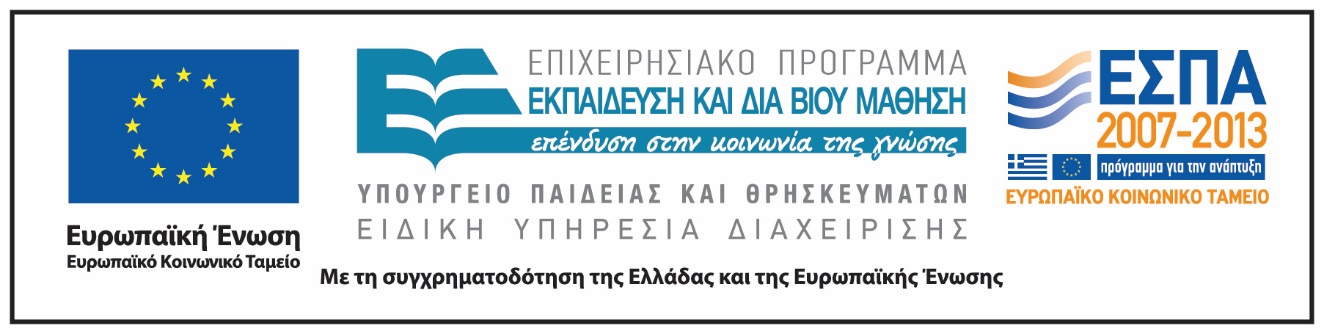 Ενότητα 3η. Αισθήσεις (Διάλεξη 1η)
46
Σημειώματα
Ενότητα 3η. Αισθήσεις (Διάλεξη 1η)
47
Σημείωμα Ιστορικού Εκδόσεων Έργου
Το παρόν έργο αποτελεί την έκδοση 1.0.
48
Ενότητα 3η. Αισθήσεις (Διάλεξη 1η)
Σημείωμα Αναφοράς
Copyright Εθνικόν και Καποδιστριακόν Πανεπιστήμιον Αθηνών, Σκαρλάτος Ντέντος, Επίκουρος Καθηγητής. «Ζωολογία II. Ενότητα 3.  Ανοσία (Διάλεξη 1η)». Έκδοση: 1.0. Αθήνα 2015. Διαθέσιμο από τη δικτυακή διεύθυνση: http://opencourses.uoa.gr/courses/BIOL1/.
49
Ενότητα 3η. Αισθήσεις (Διάλεξη 1η)
Σημείωμα Αδειοδότησης
Το παρόν υλικό διατίθεται με τους όρους της άδειας χρήσης Creative Commons Αναφορά, Μη Εμπορική Χρήση Παρόμοια Διανομή 4.0 [1] ή μεταγενέστερη, Διεθνής Έκδοση.   Εξαιρούνται τα αυτοτελή έργα τρίτων π.χ. φωτογραφίες, διαγράμματα κ.λ.π.,  τα οποία εμπεριέχονται σε αυτό και τα οποία αναφέρονται μαζί με τους όρους χρήσης τους στο «Σημείωμα Χρήσης Έργων Τρίτων».
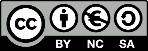 [1] http://creativecommons.org/licenses/by-nc-sa/4.0/ 

Ως Μη Εμπορική ορίζεται η χρήση:
που δεν περιλαμβάνει άμεσο ή έμμεσο οικονομικό όφελος από την χρήση του έργου, για το διανομέα του έργου και αδειοδόχο
που δεν περιλαμβάνει οικονομική συναλλαγή ως προϋπόθεση για τη χρήση ή πρόσβαση στο έργο
που δεν προσπορίζει στο διανομέα του έργου και αδειοδόχο έμμεσο οικονομικό όφελος (π.χ. διαφημίσεις) από την προβολή του έργου σε διαδικτυακό τόπο

Ο δικαιούχος μπορεί να παρέχει στον αδειοδόχο ξεχωριστή άδεια να χρησιμοποιεί το έργο για εμπορική χρήση, εφόσον αυτό του ζητηθεί.
Ενότητα 3η. Αισθήσεις (Διάλεξη 1η)
50
Διατήρηση Σημειωμάτων
Οποιαδήποτε αναπαραγωγή ή διασκευή του υλικού θα πρέπει να συμπεριλαμβάνει:
το Σημείωμα Αναφοράς
το Σημείωμα Αδειοδότησης
τη δήλωση Διατήρησης Σημειωμάτων
το Σημείωμα Χρήσης Έργων Τρίτων (εφόσον υπάρχει)
μαζί με τους συνοδευόμενους υπερσυνδέσμους.
Ενότητα 3η. Αισθήσεις (Διάλεξη 1η)
51
Σημείωμα Χρήσης Έργων Τρίτων 1/3
Το Έργο αυτό κάνει χρήση των ακόλουθων έργων:
Εικόνες
Εικόνα 1. M. A. Clark Texas Wesleyan University. Σύνδεσμος: http://whozoo.org/mac/Music/lysozyme.htm Πηγή: http://whozoo.org/mac/Music/index.htm.
Εικόνα 2. Copyright © 2007 - 2015 Creative Biomart. All Rights Reserved. Σύνδεσμος: http://www.creativebiomart.net/description_6858_12.htm Πηγή:http://www.creativebiomart.net/.
Εικόνα 3. El text està disponible sota la Llicència de Creative Commons Reconeixement i Compartir-Igual; es poden aplicar termes addicionals. Vegeu les Condicions d'ús. Wikipedia® (Viquipèdia™) és una marca registrada de Wikimedia Foundation, Inc. Σύνδεσμος: https://ca.wikipedia.org/wiki/TNF-%CE%B1.  Πηγή: https://ca.wikipedia.org.
Εικόνα 4. Copyright © Garland Science 2008. Σύνδεσμος: http://www.garlandscience.com/product/isbn/0815341237. Πηγή: Immunobiology, 7ed. Ken Murphy, Paul Travers, Mark Walport, ISBN: 9780815341239.
Εικόνα 5. Copyright © Garland Science 2008. Σύνδεσμος: http://www.garlandscience.com/product/isbn/0815341237. Πηγή: Immunobiology, 7ed. Ken Murphy, Paul Travers, Mark Walport, ISBN: 9780815341239.
Ενότητα 3η. Αισθήσεις (Διάλεξη 1η)
52
Σημείωμα Χρήσης Έργων Τρίτων 2/3
Εικόνα 6. Copyright © Garland Science 2008. Σύνδεσμος: http://www.garlandscience.com/product/isbn/0815341237. Πηγή: Immunobiology, 7ed. Ken Murphy, Paul Travers, Mark Walport, ISBN: 9780815341239.
Εικόνα 7. Copyright © Garland Science 2008. Σύνδεσμος: http://www.garlandscience.com/product/isbn/0815341237. Πηγή: Immunobiology, 7ed. Ken Murphy, Paul Travers, Mark Walport, ISBN: 9780815341239.
Εικόνα 8. Copyright © Garland Science 2008. Σύνδεσμος: http://www.garlandscience.com/product/isbn/0815341237. Πηγή: Immunobiology, 7ed. Ken Murphy, Paul Travers, Mark Walport, ISBN: 9780815341239.
Εικόνα 9. Copyright © Garland Science 2008. Σύνδεσμος: http://www.garlandscience.com/product/isbn/0815341237. Πηγή: Immunobiology, 7ed. Ken Murphy, Paul Travers, Mark Walport, ISBN: 9780815341239.
Εικόνα 10. Copyright © Garland Science 2008. Σύνδεσμος: http://www.garlandscience.com/product/isbn/0815341237. Πηγή: Immunobiology, 7ed. Ken Murphy, Paul Travers, Mark Walport, ISBN: 9780815341239.
Εικόνα 11. Copyright © Garland Science 2008. Σύνδεσμος: http://www.garlandscience.com/product/isbn/0815341237. Πηγή: Immunobiology, 7ed. Ken Murphy, Paul Travers, Mark Walport, ISBN: 9780815341239.
Ενότητα 3η. Αισθήσεις (Διάλεξη 1η)
53
Σημείωμα Χρήσης Έργων Τρίτων 3/3
Εικόνα 12. Copyright © Garland Science 2008. Σύνδεσμος: http://www.garlandscience.com/product/isbn/0815341237. Πηγή: Immunobiology, 7ed. Ken Murphy, Paul Travers, Mark Walport, ISBN: 9780815341239.
Εικόνα 13. Copyright © Garland Science 2008. Σύνδεσμος: http://www.garlandscience.com/product/isbn/0815341237. Πηγή: Immunobiology, 7ed. Ken Murphy, Paul Travers, Mark Walport, ISBN: 9780815341239.
Εικόνα 14. Copyright © Garland Science 2008. Σύνδεσμος: http://www.garlandscience.com/product/isbn/0815341237. Πηγή: Immunobiology, 7ed. Ken Murphy, Paul Travers, Mark Walport, ISBN: 9780815341239.
Εικόνα 15. Copyright © Garland Science 2008. Σύνδεσμος: http://www.garlandscience.com/product/isbn/0815341237. Πηγή: Immunobiology, 7ed. Ken Murphy, Paul Travers, Mark Walport, ISBN: 9780815341239.
Εικόνα 16. Copyright © Garland Science 2008. Σύνδεσμος: http://www.garlandscience.com/product/isbn/0815341237. Πηγή: Immunobiology, 7ed. Ken Murphy, Paul Travers, Mark Walport, ISBN: 9780815341239.
Εικόνα 17. Copyright © Garland Science 2008. Σύνδεσμος: http://www.garlandscience.com/product/isbn/0815341237. Πηγή: Immunobiology, 7ed. Ken Murphy, Paul Travers, Mark Walport, ISBN: 9780815341239.
Ενότητα 3η. Αισθήσεις (Διάλεξη 1η)
54